Zaburzenia psychotyczne
Iwona Makowska
Przygotowanie merytoryczne seminariów w formie prezentacji przypadków klinicznych w ramach projektu „Operacja - Integracja!" Zintegrowany Program Uniwersytetu Medycznego w Łodzi (POWR.03.05.00-00-Z065/17) współfinansowany z Unii Europejskiej w ramach Europejskiego Funduszu Społecznego Priorytet III. Szkolnictwo wyższe dla gospodarki i rozwoju. 
	Działanie 3.5 Kompleksowe programy szkół wyższych
Psychozy urojeniowe
Schizofrenia F20 (.0 - .9)
Zaburzenia typu schizofrenii (schizotypowe) F21
Uporczywe (utrwalone) zaburzenia urojeniowe F22
Ostre i przemijające zaburzenia psychotyczne F23
Indukowane zaburzenie urojeniowe F24
Zaburzenia schizoafektywne F25
Organiczne zaburzenia urojeniowe F06.2
Schizofrenia-definicja
Choroba lub grupa chorób endogennych, których wspólną cechą jest występowanie objawów dezintegracji (rozpadu, rozszczepienia) czynności psychicznych [Leksykon Psychiatrii, PZWL,1993]
Choroba (grupa chorób) o nieznanej etiologii,która manifestuje się objawami psychotycznymi,wyraźnie upośledzającymi funkcjonowanie i obejmującymi zaburzenia afektu, myślenia i zachowania [Kaplan, Sadock,1995]
Dementia praecox – otępienie wczesne
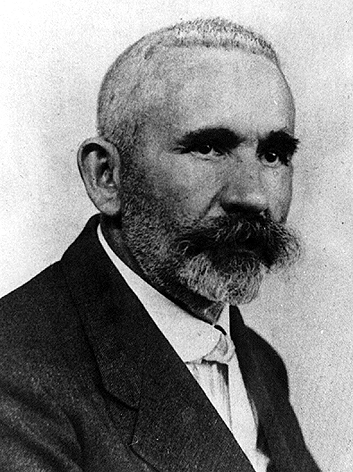 Emil Kraepelin
Schizofrenia-definicja
Nazwa wywodzi się od greckiego:
Schizo - rozszczepiam,
Phren - rozum, serce
Eugen Bleuler,1908
Schizofrenia - dane epidemiologiczne
Rozpowszechnienie (ile osób choruje na schizofrenię, w danej populacji, w danym okresie czasu):
3-10 osób/1000
Zapadalność (ile osób zaczyna chorować w danym okresie czasu):
3-12 osób/10 000/rok
Ryzyko zachorowania w ciągu życia (lifetime prevalence - ile osób zachoruje w jakimś momencie swojego życia):
0.3-3.7 % (0.3-3.7 osób/100)
Średnio  1 osoba/100 (1 % populacji) zachoruje w ciągu swojego życia na schizofrenię
Schizofrenia -dane epidemiologiczne
Płeć i wiek
Częstość występowania schizofrenii jest podobna u mężczyzn (M) i kobiet (K)
U M początek choroby jest wcześniejszy (15-25 rok życia) niż u K (25-35 rok życia)
W krajach rozwijających się zapadalność wśród M jest prawdopodobnie większa niż wśród K
Większość zachorowań przypada na 20-39 rok życia
Schizofrenia -dane epidemiologiczne
Czynniki kulturowe
Schizofrenia występuje we wszystkich kulturach i społecznościach
Różnice w  ocenach rozpowszechnienia wynikają  z różnic dotyczących rozpoznawania (dostępność do służb medycznych, kryteria diagnostyczne)
Schizofrenia -dane epidemiologiczne
Czynniki społeczno-ekonomiczne
Zapadalność i rozpowszechnienie większe na obszarach uprzemysłowionych
 Zapadalność i rozpowszechnienie większe w miastach ponad 100 000 mieszkańców  (częstość występowania wzrasta  proporcjonalnie do rozmiarów miasta) niż w mniejszych miastach i na wsi
Schizofrenia -dane epidemiologiczne
Czynniki społeczno-ekonomiczne
Pacjenci ze schizofrenią należą najczęściej do niższych warstw społecznych
Badania wskazują, że jest to raczej wynikiem - nie przyczyną- choroby ; rozkład klas społecznych ojców chorych osób i generalnej populacji nie różnią się
Schizofrenia jako istotny problem społeczny
Choroba rozpowszechniona-
   dotyczy ok. 1 % populacji
Choroba przewlekła
Prowadzi do poważnych zaburzeń funkcjonowania psychospołecznego lub inwalidztwa 
25-50 % chorych podejmuje próby „S”
10 % chorych popełnia samobójstwo
Nazywana „rakiem chorób psychicznych”
Schizofrenia - podobieństwa kulturowe
Schizofrenia występuje we wszystkich kulturach i społecznościach
Część objawów jest identyczna na całym świecie
zaburzenia formalne myślenia
zaburzenia poznawcze
objawy negatywne
Schizofrenia - różnice  kulturowe
Treść urojeń 

Rokowanie (lepsze w krajach rozwijających się)

Częstość ostrych epizodów psychotycznych (większa w krajach rozwijających się - wpływ infekcji, niedożywienia, opóźnionych interwencji medycznych)
Schizofrenia-rokowanie
Przyczyny lepszego rokowania w krajach rozwijających się

Większe wsparcie rodzin (liczne rodziny, silne więzy)

Mniejsza presja społeczna w przypadku braku pracy

Mniejsze obciążenie stresem na obszarach wiejskich

Mniejsza stygmatyzacja chorych psychicznie
Przypadek 1
Pacjent lat 27 przywieziony do IP przez rodzinę, która relacjonuje zmianę zachowania syna od ok. roku. Według nich: “przestał wychodzić ze znajomymi, mniej dbał o swój wygląd, higienę…a od jakiegoś czasu ciągle gada, że go obserwują, że w telewizji mówią na jego temat, słyszy komentarze na swój temat, krytykę….mówi, że chcą go zniszczyć, uniemożliwić osiągnięcie sukcesu…”
W kontakcie pacjent wniepokoju, nieufny, wycofany, bacznie obserwuje otoczenie,niechętnie wchodzi w kontakt z badającym. Mówi, że: “nie mogę chodzić do pracy, oni tam wszyscy knują na mój temat, słyszę jak ciągle komentują co robię, spiskują przeciwko mnie, założyli w moim komputerze program szpiegowski, kontrolują każdy wysłany dokument, chcą przejąć moje pomysły…nawet jak idę ulicą to widzę, że mnie śledzą, poznaję ich…to są tacy mężczyźni w czarnych spodanich, przekazują sobie informacje gdzie jestem przez GPS…wiem, że jeżdżą autami ochrony i nauki jazdy..”, “nie mogę spać ani jeść przez nich, zatruwają mi życie, nawet jak sedzę sam w pokoju to słyszę ciągle jak mnie wyszydzają…mówią, że nic nie osiągnę, że te moje pomysły są nic niewarte…”
Algorytm postępowania
Wstępna diagnoza: Schizofrenia paranoidalna
Diagnoza różnicowa: inne psychozy urojeniowe, wykluczenie organicznych przyczyn czy SPA
Dodatkowe działania wspierające diagnozę różnicową:
Wywiad rodzinny
Badanie toksykologiczne, laboratoryjne (m.in. Hormony tarczycy, morfologia, próby wątrobowe, elektrolity), CT głowy
Konsultacja neurologiczna,
Badanie psychologiczne (m.in. Neuropsychologiczne)
Leczenie: neuroleptyk atypowy lub klasyczny
Obj. pozytywne 				Obj.negatywne
    
SCHIZOFRENIA

	Zab. poznawcze                 		Obj.  afektywne
                                                   			(lęk/depresja)               
  
	Związane z agresją/wrogością
Schizofrenia – Objawy
Bleuler (1811) – objawy podstawowe/
osiowe i dodatkowe

Schneider (1950) – objawy I i II rzędu

Crowe, Andreasen (’80-lata) – 
typ I i II, postać pozytywna i negatywna
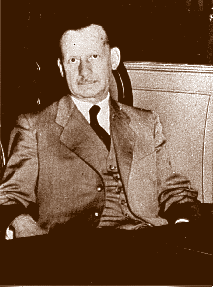 Kryteria schizofrenii wg Bleulera
Podział schizofrenii wg Crowa
Typ I z przewagą objawów pozytywnych
W okresie przedchorobowym przystosowanie społeczne jest dobre. Osoby chore na typ I dobrze reagują na typowe leki przeciwpsychotyczne. Metodami neuroobrazowania nie stwierdza się zmian w OUN. Zależy od wzmożonego przekaźnictwa w zakresie receptorów D2.

Typ II z przewagą objawów negatywnych
Ten typ odpowiada ubytkowi po-schizofrenicznemu, typowe neuroleptyki nie przynoszą poprawy. Lepsze efekty po atypowych neuroleptykach (oprócz wybiórczego wpływu na receptory D2 działają one również na receptor 5-HT2. Neuroobrazowaniem stwierdza się często poszerzenie komór bocznych, czasami tez III komory oraz zaniki szarej kory mózgu (przedczołowej i czołowej).
Objawy pozytywne:
Zaburzone 				Objaw	
Myślenie				Urojenia
Percepcja zmysłowa			Omamy
Myślenie/język			Dezorganizacja mowy	
Kontrola zachowania 		              Zachowania 							zdezorganizowane/
						dziwaczne/katatonia
Objawy negatywne:
Zubożone				Objaw
Myślenie/mowa			Alogia
Ekspresja emocjonalna		Afektywna bladość/sztywność
Wola/podejmowanie decyzji		Awolicja
Odczuwanie przyjemności		Anhedonia
Schizofrenia - Objawy
Objawy pozytywne
Urojenia
Nieusystematyzowane, często dziwaczne pod względem treści
-oddziaływania
-wpływu na myślenie 
-owładnięcia
-odsłonięcia
-odnoszące
-inne: prześladowcze, wielkościowe, somatyczne, objaw Capgrasa, dysmorfofobia
Schizofrenia - Objawy
Objawy pozytywne
Omamy i omamy rzekome (pseudohalucynacje)
-słuchowe (słowne-komentujące, dialog omamowy, imperatywy, ugłośnienie myśli, echo myśli)
-cenestetyczne, dotykowe, smakowe, węchowe
-wzrokowe (niecharakterystyczne)
Złudzenia patologiczne
Schizofrenia - Objawy
Objawy pozytywne
Dezorganizacja myślenia i mowy
-rozkojarzenie
-ambisentencja
-neologizmy
-otamowania
-echolalia
-stereotypie słowne, perseweracje, iteracje i werbigeracje
-zaburzenia logiki myślenia, myślenia abstrakcyjnego
- tzw. nadmierne włącznie (overinclusion)- brak selekcji informacji pod względem istotności treści
Schizofrenia - Objawy
Objawy pozytywne
Dezorganizacja zachowania
-Zachowania nieadekwatne
-Ambitendencja
-Manieryzmy, grymasy, posturyzmy
-Stereotypie ruchowe
Objawy katatoniczne 
-osłupienie lub pobudzenie
-negatywizm
-echopraksja
Schizofrenia - Objawy
Objawy negatywne
Alogia (ubóstwo myślenia i  mowy)
Awolicja
Spłycenie afektu (Affective flattening)
Anhedonia
Wycofanie społeczne
Upośledzenie uwagi
Schizofrenia - Objawy
Objawy afektywne
Oprócz spłycenia, niedostosowania afektu
Objawy depresyjne
Objawy maniakalne
Labilność emocjonalna
Schizofrenia - Objawy
Zaburzenia funkcji poznawczych
Niższy IQ niż w populacji ogólnej
Zaburzenia procesów percepcyjnych (trudności w selekcji informacji)
Zaburzenia uwagi 
Zaburzenia pamięci operacyjnej i funkcji wykonawczych
Zaburzenia pamięci werbalnej i uczenia werbalnego
Zaburzenia funkcji przestrzennych (orientacja przestrzenna, koordynacji wzrokowo-ruchowej, precyzji ruchów)
Schizofrenia- Objawy
Inne objawy
Depersonalizacja, derealizacja
Pobudzenie, agresja, niepokój
Spowolnienie psychoruchowe
Obsesje i kompulsje
Zaburzenia snu
Schizofrenia - objawy prodromalne(lub zwiastujące nawrót)
Zaburzenia nastroju (depresja, lęk, drażliwość, zmienność nastroju)
Zaburzenia myślenia (Z. koncentracji, dziwaczne idee, nastawienie odnoszące, podejrzliwość)
Zmiany w odbieraniu siebie i otoczenia (depersonalizacja, derealizacja)
Zmiany zachowania 
-wycofanie społeczne 
-osłabienie napędu, motywacji i zainteresowań
-upośledzenie w pełnieniu ról, mniejsza  dbałość o higienę
Zmiany fizyczne: zaburzenia snu, łaknienia, spowolnienie
Schizofrenia-objawy prodromalne
Najczęstsze objawy i ich zespoły stwierdzane w okresie zwiastunowym
Objawy przypominające negatywne
Objawy depresyjne i depresyjno-lękowe
Objawy obsesyjno-kompulsyjne
Jadłowstręt psychiczny
Zaburzenia zachowania
Schizofrenia - postaci kliniczne
Paranoidalna  F20.0
Hebefreniczna/zdezorganizowana F20.1 
Katatoniczna F20.2
Niezróżnicowana F20.3
Depresja poschizofreniczna F20.4 
Rezydualna F20.5
Prosta F20.6 (brak w DSM-IV) ...
Schizofrenia - kryteria diagnostyczne
Kryteria ICD-10
I. Objawy
Co najmniej  1 z wymienionych:
-echo myśli, nasyłanie, zabieranie, odsłonięcie myśli
-urojenia oddziaływania, wpływu lub owładnięcia
-głosy omamowe komentujące lub dyskutujące
- inne utrwalone urojenia o dziwacznej lub niedostosowanej kulturowo treści
Schizofrenia-kryteria diagnostyczne
Kryteria ICD-10
I. Objawy-cd.
Lub co najmniej 2 z wymienionych:
-utrwalone omamy  z zakresu jakiegokolwiek zmysłu, występujące każdego dnia w ciągu co najmniej 1 miesiąca i towarzyszą im urojenia-mogą być zwiewne
-rozkojarzenie lub niedostosowanie wypowiedzi, neologizmy, przerwy lub wstawki w toku myślenia, 
-zachowania katatoniczne (pobudzenie, osłupienie, zastyganie lub gibkość woskowa, negatywizm, mutyzm)
-objawy negatywne: apatia, zubożenie wypowiedzi, spłycenie reakcji emocjonalnych, które nie są spowodowane depresją lub lekami neuroleptycznymi)
Schizofrenia-kryteria diagnostyczne
Kryteria ICD-10 cd.
II. Czas trwania objawów
Objawy występują przez większość czasu trwania epizodu utrzymującego się przez co najmniej 1 miesiąc
III. Kryteria wykluczające
1. Jeżeli pacjent spełnia również kryteria epizodu maniakalnego lub depresyjnego, objawy wymienione powyżej muszą być obecne przed wystąpieniem zaburzeń nastroju
2. Zaburzenie nie jest uwarunkowane chorobą OUN, ani też zatruciem, uzależnieniem lub odstawieniem substancji psychoaktywnych
Schizofrenia-przebieg
Wg ICD -10
1. Epizodyczny remitujący
2. Epizodyczny z utrwalonym deficytem  
3. Epizodyczny z postępującym deficytem
4. Ciągły
dodatkowo: pełna remisja, niepełna remisja
Schizofrenia-rokowanie
U 45 % leczonych pacjentów przebieg jest epizodyczny remitujący (po 10 latach obserwacji)
Ok. 20% chorych większość czasu funkcjonuje na poziomie osób zdrowych
 U ok. 50% poprawa - mogą utrzymywać się objawy, ale funkcjonowanie społeczne jest zadowalające 
Łącznie 60-75% leczonych pacjentów osiąga tzw. remisję społeczną
25-30% chorych wykazuje znaczne upośledzenie funkcjonowania (niewielka poprawa lub brak), z tego 10% wymaga stałej opieki instytucjonalnej
Schizofrenia-rokowanie
Czynniki rokowniczo korzystne
Nagły początek, poprzedzony czynnikami wyzwalającymi
Późny początek
Dobre funkcjonowanie psychospołeczne przed chorobą
Przewaga objawów pozytywnych
Obecność objawów afektywnych
Domieszka zaburzeń świadomości
Postać paranoidalna lub katatoniczna
Występowanie chorób afektywnych w rodzinie
Obecność wglądu
Brak nadużywania środków psychoaktywnych
Wsparcie psychospołeczne (rodzina!)
Schizofrenia - leczenie
Leczenie biologiczne
1. Farmakoterapia
- leczenie fazy ostrych objawów psychotycznych
- leczenie podtrzymujące

2. Terapia elektrowstrząsowa

Oddziaływania psychosocjoterapeutyczne
Schizofrenia - leczenie
Zasady farmakoterapii
Leki podstawowe - neuroleptyki
Leki dodatkowe
- benzodiazepiny (niepokój, agresja, bezsenność)
- leki przeciwdepresyjne (obecność objawów depresyjnych)
- stabilizatory nastroju (dysforia, wahania nastroju, objawy afektywne)
- leki przeciwparkinsonowskie (objawy pozapiramidowe w czasie leczenia neuroleptykami)
Schizofrenia - leczenie
Zasady farmakoterapii-leczenie neuroleptykami
Leczenie monoterapeutyczne
Nieprzekraczanie dawek terapeutycznych
Leczenie fazy ostrej 
Leczenie podtrzymujące:
- co najmniej 12-24 miesiące po 1 epizodzie
- w  przypadku kolejnego epizodu- co najmniej 5 lat
- w przypadku niekorzystnego przebiegu, prób „S” w wywiadzie- leczenie wieloletnie
Schizofrenia - leczenie
Ryzyko nawrotu w 1 roku po ostrym epizodzie wynosi:

śr. 75% (60-80%) u osób nieleczonych

śr. 15-20% u prawidłowo (!) leczonych
Schizofrenia-leczenie
Oddziaływania psychosocjoterapeutyczne
Psychoedukacja pacjentów i rodzin
Terapia indywidualna i grupowa, grupy wsparcia
Interwencje kryzysowe
Terapia rodzinna
Rehabilitacja (oddziały, hostele, ośrodki dziennego pobytu)
Schizofrenia - etiopatogeneza
Modele etiologiczne schizofrenii

Model jednej choroby uwarunkowanej jednym czynnikiem (np. hipoteza wirusowa)
Model wielu chorób o podobnym obrazie 
Model różnego uwarunkowania grup objawów w schizofrenii (wielu „wymiarów schizofrenii), np. typ I i II wg Crowa
Schizofrenia - etiopatogeneza
Czynniki genetyczne
Zgodność u bliźniąt MZ - 53%
Zgodność u bliźniąt DZ - 15%
Ryzyko zachorowania wśród krewnych I*:
3-7%
-rodzice 5.6%
-rodzeństwo 10-12%
-dzieci 12.8%
Ryzyko zachorowania wśród krewnych II*:
2.4 - 4.2%
Schizofrenia - etiopatogeneza
Czynniki genetyczne
Dane z badań adopcyjnych
Choroba występuje częściej u krewnych biologicznych, nie adopcyjnych, osób ze schizofrenią
Dzieci biologicznych rodziców bez schizofrenii adoptowane przez chorych na schizofrenię NIE mają zwiększonego ryzyka zachorowania
Schizofrenia - etiopatogeneza
Czynniki genetyczne
Brak jest zgodności co do sposobów dziedziczenia
Model pojedynczego genu z niepełną penetracją
Model pojedynczego genu o ekspresji uzależnionej od innych genów
Model dziedziczenia wielogenowego (wiele loci) 
Najlepiej udokumentowany wydaje się 
MODEL WIELOCZYNNIKOWY 
(MFP-MULTIFACTORAL POLYGENIC): 
Wiele loci (chr. 5?)+ Czynniki środowiskowe
Schizofrenia - etiopatogeneza
Czynniki genetyczne
Geny kandydujące
Geny związane z obrotem dopaminy, np. gen receptora D3 (DRD3)-3q13.3
Geny związane z obrotem serotoniny, np. gen receptora 5HT2a-13p
Schizofrenia - etiopatogeneza
Model podatność - stres
Uwarunkowania genetyczne powodują nadwrażliwość na stres
Stres nasila objawy wywołane „skazą” genetyczną
Nałożenie predyspozycji genetycznej -podatności (vulnerability) i poważnego stresu (ostrego lub przewlekłego) prowadzi do ujawnienia choroby
Schizofrenia - etiopatogeneza
Teorie biochemiczne
I. Teoria dopaminowa
Główny mechanizm działania neuroleptyków polega na blokowaniu receptorów D2.
Badania obrazowe i pośmiertne OUN wskazują na większą gęstość receptorów D2 w strukturach podkorowych u ok. 50% chorych na schizofrenię
Amfetamina (podobna budowa chemiczna do dopaminy) powoduje zaostrzenie objawów choroby
Schizofrenia-etiopatogeneza
Teorie biochemiczne
II.Teoria serotoninowa
Wzrost stężenia metabolitów 5HT w zwojach podstawy mózgu (bad. pośmiertne)
Spadek gęstości receptorów 5HT2 w korze czołowej
Wzrost gęstości receptorów 5HT2 w strukturach podkorowych
Atypowe neuroleptyki (risperidon, ziprasidon blokują także rec. 5HT2)
III. Teoria glutaminianowa
Zmniejszona aktywność receptorów NMDA w ukł. limbicznym powoduje wzrost transmisji dopaminergicznej
IV. Teoria noradrenergiczna
 Nadczynność u. NA ( opisano wzrost stężeń metabolitów NA) nasila wrażliwość na bodźce napływające do mózgu
Schizofrenia - etiopatogeneza
Badania obrazowe OUN (CT, NMR)
Poszerzenie komór bocznych i komory trzeciej mózgu (20-40% chorych)
Zaniki korowe (płat czołowy, skroniowy)
Zmniejszenie objętości hipokampa, kory parahipokampalnej, ciał migdałowatych (tzw. struktur skroniowo-limbicznch)
Zaburzony wzorzec asymetrii mózgu
Częstsze anomalie rozwojowe (np. dysgenezja ciała modzelowatego)
Schizofrenia - etiopatogeneza
Badania autopsyjne OUN
Makroskopowe: potwierdzenie zmian obserwowanych w badaniach obrazowych
Mikroskopowe: zaburzenia „cytoarchitektoniki” OUN (zaburzenia warstwowego rozmieszczenia poszczególnych grup komórek, ektopowa lokalizacja komórek w płacie czołowym, hipokampie i jego zakręcie)
Charakter zmian i brak rozplemu gleju wskazują na rozwojowy charakter zaburzeń
Schizofrenia jako zaburzenie neurorozwojowe[Weinberger, 1989 ; Murray, 1994]
Czynniki genetyczne
 Czynniki środowiskowe

Zaburzony rozwój OUN

Nieprawidłowości architektoniki OUN 				
Dysfunkcja sieci synaptycznej
Schizofrenia - etiopatogenezaCzynniki środowiskowe
Komplikacje położnicze, zwłaszcza związanie z niedotlenieniem płodu lub noworodka

Infekcje wirusowe in utero

Niedobory pokarmowe
Schizofrenia - etiopatogeneza
Pomimo braku zadowalającej wszystkich badaczy, jednolitej teorii etiopatogenetycznej, nie budzi już wątpliwości, że 
schizofrenia jest chorobą mózgu
Należy jednak pamiętać, że czynniki psychospołeczne, jak nasilenie stresu, funkcjonowanie rodziny mają ogromne znaczenie dla  wyzwalania psychozy i jej przebiegu (np. liczby nawrotów)
Uporczywe (utrwalone )zaburzenie urojeniowe
Zaburzenie, w którym głównym objawem jest utrwalone urojenie lub usysytematyzowany system urojeń bez cech  dziwaczności (inne niż niemożliwe do zaistnienia lub kulturowo niedostosowane)
Przypadek 2
Pacjent lat 53 skierowany do lekarza psychiatry z powodu zaburzeń snu, “objawów depresji” i “stresu związanego z relacją małżeńską” przez lekarza POZ.
Pacjent elegancko ubrany, chętnie nawiązał kontakt z badającym, na pytania odpowiadał zbornie, logicznie, po linii. Przyznał, że czuje złość i obawy z powodu domniemanego romansu żony, z czym wiązał swoje objawy. Nie było żadnych oznak występujących doznań omamowych.
Twierdził, że żona ma romans z innym mężczyzną – sprzedawcą w kiosku, od około 9miesięcy i od tego czasu o czuje się gorzej. Nigdy nie widział żony z tym mężczyzną, ona sama negowała kontakty z tym człowiekiem. Mężczyzna często obserwował sprzedawcę, aby nakryć żonę, co nidgy się nie udało. Wielokrotnie dopytywał żonę o romansi złościł się gdy ta zaprzeczała. Zauważyła, że przegląda jej torebkę, śledzi ją na ulicy, do tego stał się drażliwy, smutny. 
Pacjent potwierdził, że sprawdza torebkę żony, przyznał, że sprawdza również jej bieliznę doszukując się dowodów zdrady. Mimo, że nie znalazł dotąd żadnego dowodu i tak jest przekonany o romanse żony.
Algorytm postępowania
Wstępna diagnoza: Uporczywe zab.urojeniowe
Diagnoza różnicowa: inne psychozy urojeniowe, wykluczenie organicznych przyczyn czy SPA
Dodatkowe działania wspierające diagnozę różnicową:
Wywiad od żony
Badanie toksykologiczne, laboratoryjne (m.in. Hormony tarczycy, morfologia, próby wątrobowe, elektrolity), CT głowy
Konsultacja neurologiczna,
Badanie psychologiczne (m.in. neuropsychologiczne i struktury osobowości)
Leczenie: neuroleptyk atypowy lub klasyczny 
Psychoterapia indywidualna, ew. małżeńska
Uporczywe (utrwalone) zaburzenie urojeniowe-kryteria diagnostyczne ICD-10
I. Objawy: Występują urojenia lub zespół urojeń innych niż typowe dla schizofrenii (bez cech dziwaczności i niedostosowania kulturowego)
II. Czas trwania: co najmniej 3 miesiące 
III. Niewystępowanie utrwalonych omamów (mogą być przemijające, nie mogą mieć charakteru komentarzy lub wypowiedzi w 3 osobie)
IV. Objawy depresyjne mogą okresowo występować, ale urojenia utrzymują się także w czasie bez z, nastroju
V. Wykluczenie: brak przesłanek do rozpoznania zab. organicznych lub zaburzeń psychotycznych spowodowanych używaniem substancji psychoaktywnych
Uporczywe (utrwalone) zaburzenie urojeniowe
Postaci
Prześladowcza (urojenia trucia, śledzenia, wrogości otoczenia lub instytucji)
Pieniacza
Wielkościowa
Niewiary
Erotyczna 
Somatyczna (hipochondryczna)
Odnosząca
Uporczywe (utrwalone) zaburzenie urojeniowe
EPIDEMIOLOGIA
Zachorowalność: 1-3 przyp./100 000 os./rok
Rozpowszechnienie: 0.03% populacji  (wielu chorych jednak nie podejmuje leczenia)
K chorują nieco częściej niż M
Częstsze występowanie u emigrantów, mieszkańców miast i członków niższych warstw społecznych
Początek choroby śr. w wieku  40 lat
Uporczywe (utrwalone )zaburzenie urojeniowe-etiologia
Czynniki genetyczne
U krewnych I* zaburzenie występuje częściej niż w populacji ogólnej
Badania genetyczne i kliniczne wskazują na brak związku ze schizofrenią i chorobami afektywnymi
Uporczywe (utrwalone) zaburzenie urojeniowe-etiologia
Czynniki biologiczne

Opisywano niewielkie zmiany w układzie limbicznym i jądrach podstawy mózgu-
rola niejasna
Uporczywe (utrwalone) zaburzenie urojeniowe - etiologia
Czynniki psychospołeczne
Wydają się mieć znaczenie:
-patologia więzi rodzinnych (poczucie braku bezpieczeństwa i zaufania)
-mechanizmy uczenia i naśladownictwa (atmosfera nieufności, podejrzliwości)
-izolacja społeczna (emigracja, zmiana środowiska. sekty, grupy mniejszościowe, bariery językowe)
-upośledzenie wzroku lub słuchu
-samotność, podeszły wiek
Uporczywe (utrwalone) zaburzenie urojeniowe-przebieg i rokowanie
Tendencja do przewlekłego przebiegu
W 30-50% brak remisji
Wyniki leczenia farmakologicznego gorsze niż w przypadku schizofrenii
Duża nieufność chorych utrudnia psychoterapię
Uporczywe (utrwalone) zaburzenie urojeniowe-leczenie
Chorzy rzadko dobrowolnie poddają się leczeniu (lęk, nieufność, wrogość do otoczenia, stosowanie mechanizmów obronnych- zaprzeczanie, projekcja, reaktywne przetwarzanie)
Czasem konieczna hospitalizacja, np. w przypadku agresji wobec otoczenia, zachowań „S”, odmowy przyjmowania pokarmów (urojenia trucia)
Farmakoterapia- leki neuroleptyczne, tymoleptyki
Psychoterapia, uczenie radzenia sobie ze stresem
W miarę możliwości usunięcie źródeł stresu i nieprzystosowania
Ostre i przemijające zaburzenia psychotyczne
Heterogenna grupa zaburzeń
Ostre wystąpienie zaburzeń psychotycznych (urojenia, omamy, dezorganizacja zachowania) -rozwój objawów w czasie do 2 tygodni
Wystąpienie objawów może wiązać się z ostrym stresem (silnie traumatyzujące wydarzenie 1-2 tyg. wcześniej)
Mogą towarzyszyć objawy zmącenia świadomości (zagubienie, błędne utożsamianie, niestałe zaburzenia  świadomości), zaburzenia koncentracji i uwagi, objawy afektywne
Całkowity powrót do zdrowia w ciągu max. 3 miesięcy
Ostre i przemijające zaburzenia psychotyczne (ZP)Postaci
Ostre wielopostaciowe  ZP bez objawów schizofrenii (całkowity czas trwania < 3 mies. )
Ostre wielopostaciowe ZP z objawami schizofrenii (występują niektóre objawy schizofrenii, ale w czasie < 1 mies. )
Ostre ZP podobne do schizofrenii (spełnione kryteria schizofrenii z wyjątkiem czasu trwania. Czas trwania < 1 mies. 
Inne ostre i przemijające ZP
Indukowane zaburzenie urojeniowe (d. obłęd udzielony, folie á deux)
U danej osoby  rozwija się urojenie lub system urojeń,  początkowo występujące u innej osoby (ta sama treść urojeń), prezentującej zaburzenia psychotyczne (np. schizofrenia lub OWZP)
Między tymi osobami istnieje bardzo silna więź
Częsta względna izolacja od innych ludzi
Osoba u której wtórnie występują urojenia nie prezentowała wcześniej zaburzeń psychotycznych ani zwiastunowych objawów schizofrenii
Indukowane zaburzenie urojeniowe
Występowanie rzadkie, częstsze u K, w 95 % rozwija się u członków rodziny, przeważnie sióstr, sprzyja inwalidztwo połączone z uzależnieniem od drugiej osoby
Układ dominacja- podporządkowanie pomiędzy osobami
Leczenie:
-Izolacja często powoduje wygaśnięcie objawów u osoby podporządkowanej
-Psychoterapia
-Leki neuroleptyczne
Zaburzenie schizoafektywne
Kryteria diagnostyczne
Zaburzenie spełnia kryteria jednego z zaburzeń afektywnych o umiarkowanym lub ciężkim nasileniu
Przez większość czasu w okresie co najmniej 2 tyg. występują objawy schizofrenii (jedna z grup wym. w kryteriach dla schi)
Obie grupy objawów występują w czasie tego samego epizodu i przynajmniej przez część epizodu równocześnie. Obie grupy objawów są wyraźne w obrazie klinicznym
Wykluczenie podłoża organicznego i nadużywania substancji psychoaktywnych
Przypadek 3
30letnia pacjentka przywieziona przez PR po tym jakznaleziono ją w rozbitym o drzewo aucie, mimo że nie doznała żadnego uszczerbku na zdrowiu, nie wysiadła z auta, siedziała w nim słuchając głośno muzyki. Prowadziła wyimaginowaną rozmowę z prowadzącym audycję, prosząc go o wyemitowanie konkretnej piosenki.
Mąż pacjentki stwierdził, żo od ponad 2 tyg pacjentka źle spała, była drażliwa, euforyczna i wielomówna. Mówiła mu, że słyszy głosy i próbowała go przekonać, że jest w stanie porozumiewać się z kimkolwiek chce, łącznie z osobami z innych planet, przez wysyłanie im fal umysłowych.
Pacjentka była w doskonałym humorze, mówiła bezustannie, choć w sposób bardzo niespójny, śmiała się, żartowała, przekonywała pielęgniarki, że może słyszeć ich myśli, twierdziła, że ma specjalną siłę, która kierowała jej ruchami i jej głosem.
Algorytm postępowania
Wstępna diagnoza: Zaburzenie schizoafektywne, typ maniaklany
Diagnoza różnicowa: inne psychozy urojeniowe, wykluczenie organicznych przyczyn czy SPA
Dodatkowe działania wspierające diagnozę różnicową:
Wywiad rodzinny
Badanie toksykologiczne, laboratoryjne (m.in. Hormony tarczycy, morfologia, próby wątrobowe, elektrolity), CT głowy
Konsultacja neurologiczna,
Badanie psychologiczne (m.in. Neuropsychologiczne)
Leczenie: neuroleptyk atypowy lub klasyczny i stabilizator nastroju
Zaburzenie schizoafektywne
Postaci: typ depresyjny, t. maniakalny, t. mieszany
Epidemiologia: Ryzyko zachorowania w ciągu życia <1%
         K i M chorują równie często 
Etiologia: Wśród krewnych częściej występują z. afektywne, ryzyko zachorowania na schizofrenię nie jest większe
Rokowanie: Pomyślniejsze niż w schizofrenii, gorsze niż w chorobie afektywnej
Leczenie: Leki przeciwdepresyjne, stabilizatory nastroju (lit i  inne), neuroleptyki
Organiczne zaburzenia urojeniowe
Występują trwałe lub nawracające urojenia, mogą występować omamy i/lub objawy przypominające schizofrenię
Istnieją dowody, że zaburzenie  jest uwarunkowane chorobą, uszkodzeniem lub urazem mózgu. Zaburzenia funkcji oun mogą być pierwotne lub wtórne (np. w chorobach układowych)